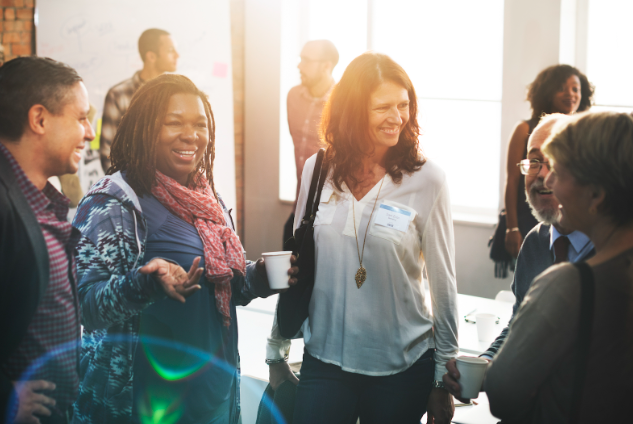 AN HOUR WITH A MANAGER…Sheila BundiFebruary,29th 2024LinkedIn: Sheila Bundi (CXSTM)https://www.linkedin.com/in/sheila-bundi-cxs%E2%84%A2-14a92b13b/
My Background
Sheila Bundi is a certified customer experience specialist with over 10 years' experience in different leadership roles in customer experience management. She has been engaged as a change agent driving continuous sustainable service improvement, culture management and business strategies to create delightful customer experience in the banking and insurance sector. She is currently the Group Head of Customer Experience at APA Insurance-Apollo Group

As a thought leader, Sheila is an active champion of Human centric customer experience. She has over the years used her platform to represent the voice of the customer with a major focus on quality assurance, digital adoption, CX strategy and contact centre management. 

Sheila is a qualified journey map architect- certified by Brand love and a Customer Experience Expert-certified by the CX University. She holds a Bachelor of Arts degree in social psychology from the University of Nairobi and has undertaken courses in Emotional Intelligent Leadership, Effective leadership and Business Etiquette.
Sheila is a committee member at the Institute of customer Experience Kenya (ICX) serving under the Member Engagement docket. Her other passions include, exploring nature, listening to good music and mentoring young professional through her Eagle Zone mentorship programme.

Sheila believes that we all have the ability to positively impact the world by striving for excellence in everything we do. The future is bright for organizations that recognize the power of superior customer Experience.
WHY THE HUMAN-CENTRIC APPROACH
The Human centric approach is a cultural and social understanding which involves the problem-solving process that starts with understanding what your customers need and arriving at a place where innovative solutions address their needs.
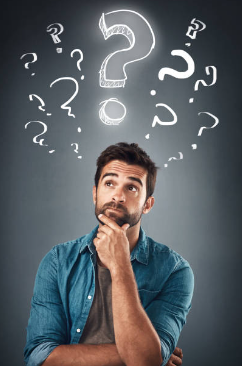 Human-Centered Design Within the Insurance Space
Understanding the human experience 
Creating products and services that are intuitive, easy to use and emotionally satisfying
Gathering feedback from users and making adjustments based on the feedback 
Testing and observing the reactions of customers towards the products and services
Approach to Data
Considers a broader range of data, including employee satisfaction, community impact, and ethical business practices
Adopting Alternative Business models 
-	Based on the respective core competences, insurers create value for customers and maximize their growth potential
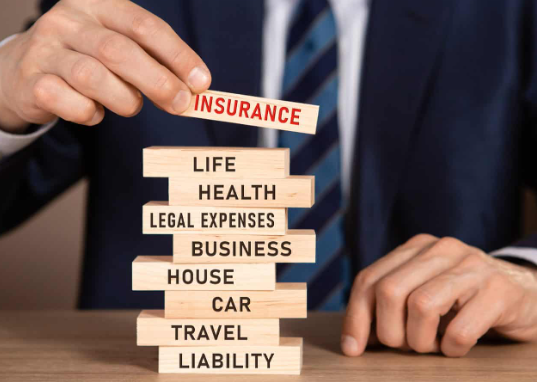 Human-Centered Design Within the Insurance Space
Increase of Touch Points
Adding new channels to communicate with customers for policy related questions and claims processing.
Striking a balance with Hybrid experiences - Use of AI throughout the customer journey
Creating intelligent workflows for both the Agent and the Policy holder
- Automating and integrating tasks that encourage innovative ideas that convert into business value.
 Use an Omnichannel approach to interact with customers
- Integrating systems and platforms to create the ability for agents to have seamless conversations across multiple channels with customers.
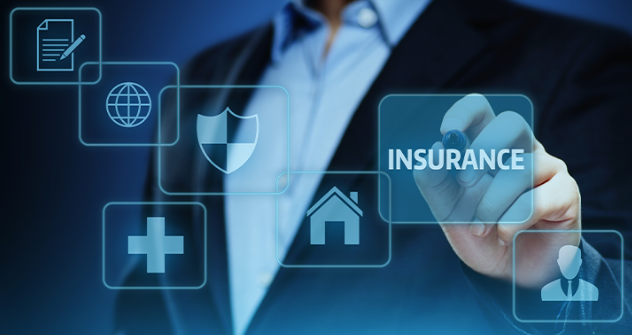 Creating the Right Human-Centered design Framework
Culture Shift
Adopting this approach requires a cultural shift within an organisation. Some stakeholders may resist change and miss the value of involving end-users in the design process. It can lead to a lack of buy-in and support, undermining the success.

Understanding the End user 
Human-Centered approach prioritizes understanding the perspective of individuals to create solutions that meet their needs, resulting in improved user experiences and increased business success.

 Being People Centered/Human centric
It prioritizes meeting the needs of people over technological capabilities.  It helps to create products and services that are culturally appropriate and respectful which translates to customer satisfaction.
We are humans first before insurers!

COLLABORATE!    COLLABORATE!   COLLABORATE!
BENEFITS OF HUMAN CENTERED APPROACH
Employees will be able to customize solutions, personalize interactions, and strengthen your relationship with customers—all of which lead to a better customer experience.

 Better understating of Customer needs. 

Increase in Brand Loyalty & Customer retention

Your business will gain a competitive edge and be positioned as a leader within your industry.

You’ll learn more about the products and services customers want and what they’re willing to pay for them. 
Leveraging automation will help you reduce errors and risks within the business.
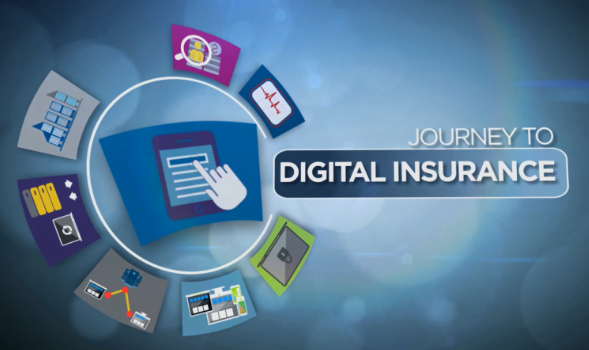 Q&A
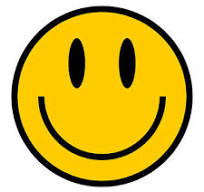